DEFI’MAISON
#1
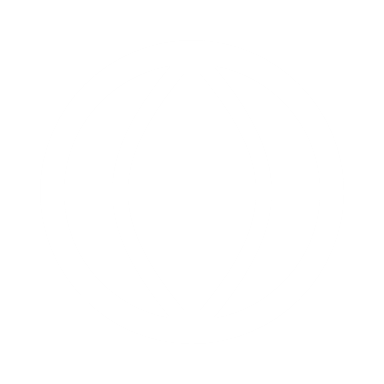 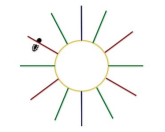 DEFI’MAISON
#1
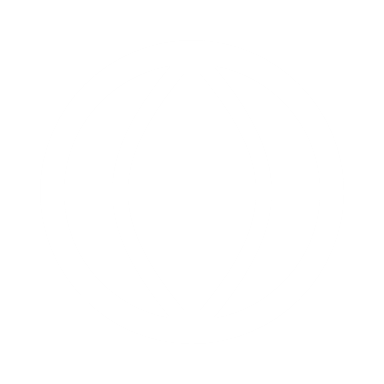